Undergraduate Research Symposium of Technology and 3rd Applied Science Undergraduate Research Symposium 2024
Sabaragamuwa University of Sri Lanka
URSTech & APSURS 2024
"Empowering Innovation: Bridging Theory and Practice in Applied Science and Technology"
Title of the Research
Name of the Presenter
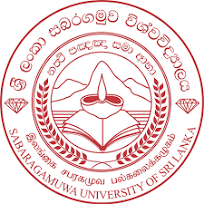 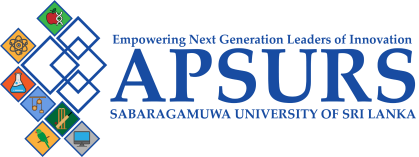 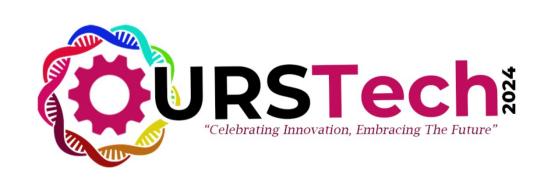 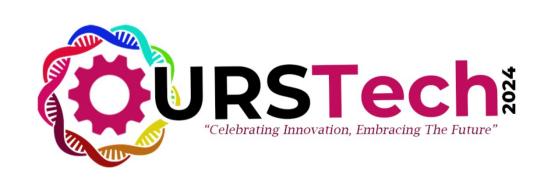 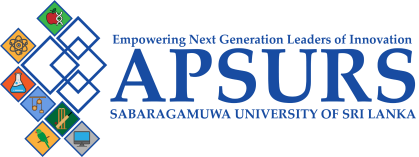 Undergraduate Research Symposium of Technology and 3rd Applied Science Undergraduate Research Symposium 2024
2